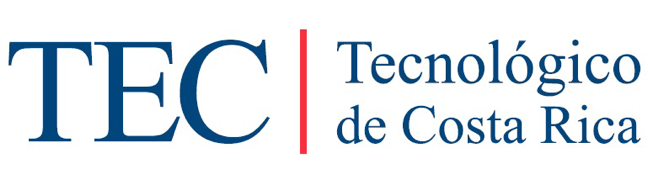 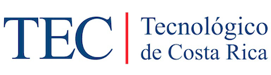 METODOLOGÍA DE LA INVESTIGACIÓN 
SELECCIÓN DE LA MUESTRA 

Dr. Alan Henderson García
Recomendación
Esta presentación puede verla en modo de “presentación”, para aprovechar las animaciones agregadas, las cuales pretenden hacer su estudio más dinámico y a la vez facilitar la comprensión de la materia.
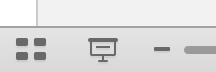 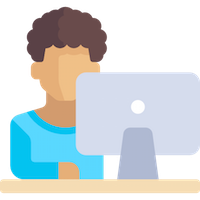 ¿Sobre qué aprenderás en esta sesión?
¿Qué es una unidad de análisis?
Ejemplos de preguntas de investigación: unidad errónea y correcta
¿Qué es una población?
¿Qué es una muestra?
¿Cómo seleccionar la muestra?
Tipos de muestra
Selección de una muestra probabilística
Marco muestral
Muestras probabilísticas
Muestras no probabilísticas
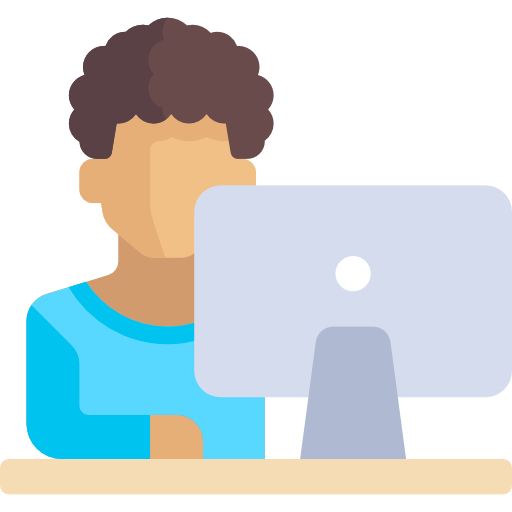 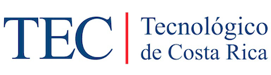 UNIDAD DE ANÁLISIS
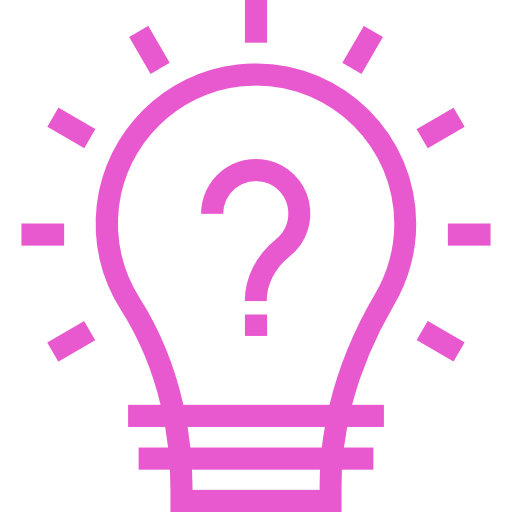 Individuos, objetos, sucesos, organizaciones, comunidades, situaciones, eventos, etc.: 

¿Sobre qué o quiénes se recolectarán los datos.
Curso: Metodología de la Investigación
[Speaker Notes: Published by DinosoftLabs License: Flaticon Basic License]
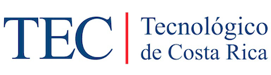 Una vez definida la unidad de análisis se delimita la población, con base en los objetivos del estudio y en cuanto a características de contenido, de lugar y de tiempo.
Curso: Metodología de la Investigación
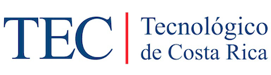 ¿QUIÉNES VAN A SER MEDIDOS?ERRORES Y SOLUCIONES
Curso: Metodología de la Investigación
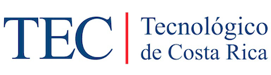 ¿QUIÉNES VAN A SER MEDIDOS?ERRORES Y SOLUCIONES
Curso: Metodología de la Investigación
.
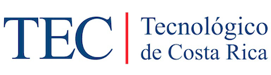 ¿QUIÉNES VAN A SER MEDIDOS?ERRORES Y SOLUCIONES
Curso: Metodología de la Investigación
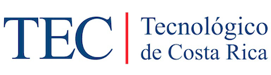 ¿QUIÉNES VAN A SER MEDIDOS?ERRORES Y SOLUCIONES
Curso: Metodología de la Investigación
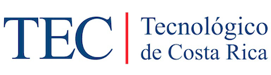 ¿QUIÉNES VAN A SER MEDIDOS?ERRORES Y SOLUCIONES
Curso: Metodología de la Investigación
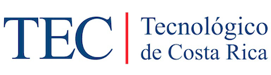 ¿QUIÉNES VAN A SER MEDIDOS?ERRORES Y SOLUCIONES
Curso: Metodología de la Investigación
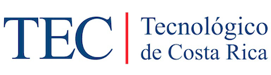 POBLACIÓN
Conjunto de todos los casos que concuerdan con una serie de especificaciones.
Un estudio no será mejor por tener una población más grande.
El primer paso para evitar errores al seleccionar la muestra es una adecuada delimitación del universo o población.
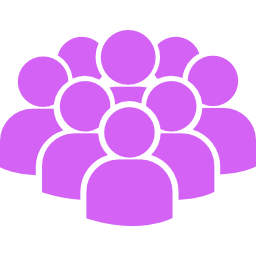 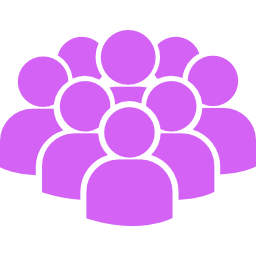 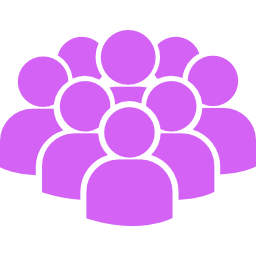 Curso: Metodología de la Investigación
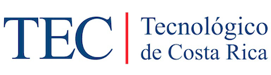 MUESTRA
Subgrupo de la población de interés sobre el cual se recolectarán datos y debe ser representativo de esta.
El investigador pretende que los resultados encontrados en la muestra logren generalizarse o extrapolarse a la población.
El interés es que la muestra sea estadísticamente representativa.
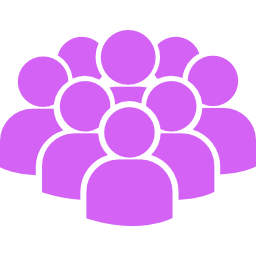 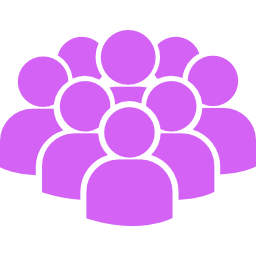 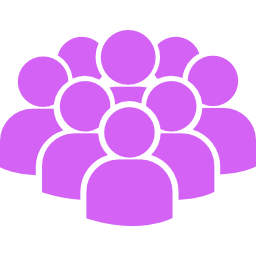 Curso: Metodología de la Investigación
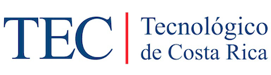 ¿CÓMO SELECCIONAR LA MUESTRA?
Errores
No elegir a casos que deberían ser parte de la muestra.
Incluir a casos que no deberían estar porque no forman parte de la población.
Seleccionar casos que son inelegibles.
Tipos de muestra
Probabilística.
No probabilística o dirigida.
Curso: Metodología de la Investigación
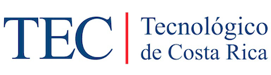 TIPOS DE MUESTRA
Elegir el tipo de muestra depende de los objetivos del estudio, del esquema de investigación y de su contribución.
Muestra 
no probabilística o dirigida: 
La elección de los elementos no depende de la probabilidad sino de las características 
de la investigación.
Muestra 
probabilistica: 
Todos los elementos de la población tienen la misma posibilidad de ser elegidos.
Curso: Metodología de la Investigación
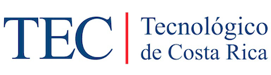 SELECCIÓN DE UNA MUESTRA PROBABILÍSTICA
Calcular un tamaño de muestra que sea representativo de la población.
Seleccionar los elementos muestrales (casos) de tal manera que todos tengan la misma probabilidad de ser elegidos.
PARÁMETROS:
Tamaño de la población.
Error máximo aceptable.
Porcentaje estimado de la muestra.
Nivel de confianza deseado.
Curso: Metodología de la Investigación
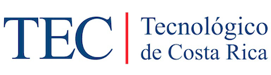 MARCO MUESTRAL
Para seleccionar los elementos de la muestra, 
se requiere un marco muestral.
Marco de referencia que nos permite identificar físicamente los elementos de la población, así como la posibilidad de enumerarlos y seleccionar los elementos muestrales.
Curso: Metodología de la Investigación
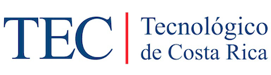 MUESTRAS PROBABILÍSTICAS
Curso: Metodología de la Investigación
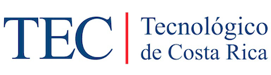 MUESTRAS NO PROBABILÍSTICAS
La elección de los casos depende de la decisión de un investigador o de un grupo de personas que recolectan los datos.
Para el enfoque cualitativo, al no interesar tanto la posibilidad de generalizar los resultados, las muestras no probabilísticas o dirigidas son de gran valor, pues logran obtener los casos (personas, contextos, situaciones) que interesan al investigador y que llegan a ofrecer una gran riqueza para la recolección y el análisis de los datos.
Curso: Metodología de la Investigación
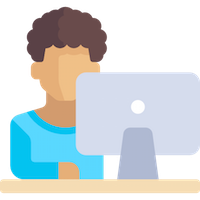 ¿Qué aprendiste en esta sesión?
Qué es una unidad de análisis
12 ejemplos de preguntas de investigación: unidad errónea y correcta
Qué es una población
Qué es una muestra
3 errores al seleccionar la muestra
Tipos de muestra
Probabilística
Selección de una muestra probabilística
Marco muestral
Muestras probabilísticas
No probabilística o dirigida
Muestras no probabilísticas
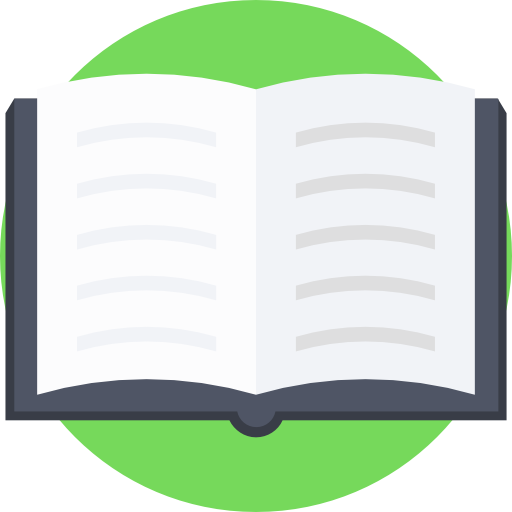 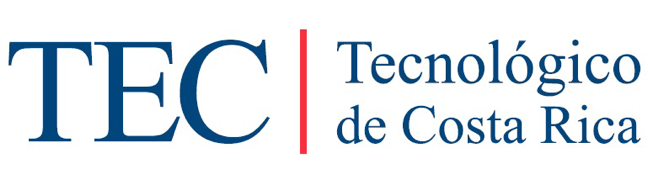